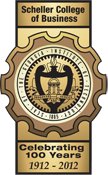 Understanding Why Citizenship Matters for Surveillance Rules
Peter Swire
Center for Applied Cybersecurity Research 
Indiana Law School
September 28, 2017
Introduction: Universalism
Issue: is it lawful and normatively defensible to have different surveillance rules for: (i) a nation’s own citizens, and (ii) citizens of other countries?  We say yes.
Positive law:  Joseph Canattaci, UN Special Rapporteur on the right to privacy: “US laws and practices permitting a lower level of privacy protection for people who are not USA citizens or residents are incompatible with the US’s obligation under international law”
We call this the “universalist” legal position
Cosmopolitanism
Normative: Martha Nussbaum: “If we really do believe that all human beings are created equal and endowed with certain inalienable rights, we are morally required to think about what that conception requires us to do with and for the rest of the world”
Universalists often make the normative argument in addition to the legal argument, favoring the same treatment of all nation’s nationals
Canatacci: “especially when it comes to surveillance carried out on the Internet, privacy should not be a right that depends on the passport in your pocket”
The normative position we call “cosmopolitanism”
Outline
Lawfulness and legitimacy of different rules for “target” nationality an important (but overlooked) issue:
Mutual Legal Assistance
FISA Section 702 and other surveillance laws
Positive law
Universalist claims vs. US, German, and other actual legal practice
Normative justifications for differential treatment
Social contract theory: difference between law within the social contract vs. the state of nature, such as for foreign enemies
Utilitarian theory: stricter rules for domestic surveillance crucial to preserving democracy and rule of law against authoritarian tendency to stifle opposition (Watergate)
Terminology
“Target nationality” – the nationality of the person who is the target of surveillance

Different rules for: 
“Citizens and near-citizens”
“US persons” includes permanent resident aliens
US constitution applies to persons in the US
“Non-residents” – others, with no similar connections to the US

The paper’s claim: it is lawful and normatively defensible to apply different surveillance rules depending on target nationality
Mutual Legal Assistance & Target Nationality
GT Project on Cross-Border Access to Data: Mutual Legal Assistance in the digital age
cyber.gatech.edu/cross-border-data-project
“Globalization of criminal evidence” because routine evidence in criminal cases (email, social networks) often stored in the cloud, often in a different country
Suppose UK wants evidence held by US cloud provider
Data on UK citizens
Data on crime committed in UK, by persons resident in the UK
Data on an Indian national who has never been to the UK
Most MLA reform proposals treat the latter differently, weaker UK links under choice of law analysis
Different treatment based on target nationality, with greater access to UK citizens by the UK
Foreign Intelligence Surveillance
Longstanding different legal treatment of US Persons and non-US persons
Section 702 of FISA in 2008 provides less strict rules for surveillance conducted in US if:
Not targeted at US person, and
Not targeted at a person in the US
Public attention to 702 much higher after Snowden disclosures about Section 702 Prism and UPSTREAM programs, beginning in 2013
Very controversial in Europe
Contributed to Court of Justice for the EU striking down EU/US Safe Harbor agreement in 2015, due to concerns about excessive NSA surveillance of EU persons
II: Lawfulness of Different Treatment based on Target Nationality
Universalist position - opposing
US law -- allowing
German and other national laws -- allowing
Universalist Position
International Covenant on Civil and Political Rights
“No one shall be subjected to unlawful or arbitrary interference with his privacy, family, home, or correspondence”
Intent of drafters to prevent discrimination based on “national or social origin”
Other legal sources
European Convention on Human Rights
EU Charter
German constitution
US positive law supports distinction based on target nationality
ICCPR 
Text supports no extraterritoriality
Consistent US government position
Eisentrager
Verdugo-Urquidez
FISA and the FISC
Longstanding different rules for target nationality
“About” collection 2017 case, 4th Amendment
German and other positive law supports distinctions based on target nationality
Germany as strictest Member State
ICCPR reform proposal
Papier and German constitution
German surveillance law tracks Section 702
Prohibitions on targeting citizens and near-citizens
More oversight if communication is “destined for Germany”
Broader powers for foreign-foreign communications
Universalist advocates lament France, Five Eyes rules different based on target nationality
“Neither EU law nor the ECHR appear to constrain EU member states’ surveillance of foreign nationals beyond their borders”
III Principled Case for Stricter Surveillance Protections for Citizens and Near-Citizens
Social contract theory
Utilitarian theory
Claim:
The paper does not specify the contexts where surveillance rules should vary based on target nationality, nor the degree of difference
Focus on the principled normative basis for ever having different rules – not invidious discrimination to have different rules
Social contract theory
Locke and difference between social contract and state of nature
Begin with the state of war
Kandahar and surveillance to detect IEDs
Also, no judicial mechanism to apply 4th Amendment standards in war zone
Generalize
State of war
Foreign adversaries
Foreign affairs (PPD-28 has national security limits on treating non US persons the same)
Foreign intelligence
Domestic law enforcement
Conclusion: social contract theory, national security interests, pervasive historical practice
Utilitarian reasons that can support different rules based on target nationality
Madison and need for checks and balances against tyranny
Unfettered surveillance domestically presents grave threats to the system of checks and balances – the government can surveil and take action against political opponents, the free press, members of the courts and legislatures, and others who stand against unilateral government power
US Supreme Court in Keith
“History abundantly documents the tendency of Government – however benevolent and benign its motive – to view with suspicion those who most fervently dispute its policies. Fourth Amendment protections become the more necessary when the targets of official surveillance may be those suspected of unorthodoxy in their political beliefs”
Utilitarianism and Outcomes
Utilitarian and pragmatic because avoiding this bad outcome of a descent into tyranny
David Gray: the 4th Amendment “is linked to the collective projects of self-governance.”
We emphasize these collective outcomes
Protection of the rule of law; 
Minimization of the risk that democracy will slip towards authoritarianism
Note – our argument supports the view that individual rights will be better protected where the rules against domestic surveillance are especially strict
Supporting Quotes about Domestic Surveillance
After Watergate, Frank Church: 
"I know that the capacity that is there to make tyranny total in America.  And we must see to it that this agency and all agencies that possess this technology operate within the law and under proper supervision so that we never cross over that abyss.  That's the abyss from which there is no return.
After Snowden, NSA Review Group said FISA’s stricter limits on domestic surveillance express:
“not only a respect for individual privacy, but also – and fundamentally – a deep concern about potential government abuse within our own political system.  The special protections for United States persons must therefore be understood as a crucial safeguard of democratic accountability and effective self-governance within the American political system.”
Recent and Other History of Surveillance against Domestic Political Opposition
Clear history of such surveillance under Hitler, Stalin, Stasi – that is the key role of the secret police, to detect political opposition
Recent history:
Turkey: Growth in domestic surveillance over time.  After failed coup, broad new powers for domestic surveillance, and mass jailings of political opponents.
Russia: intimidation and reported murders of political opponents. “Phorm” program requires ISPs to be able to conduct deep-packet inspection, with targeting of political opponents.
Venezuala: Under Maduro, domestic intelligence services target and jail the political opposition. “Patriotas cooperantes” act as secret police in the communities.
Domestic Surveillance against the Free Press
Along with surveillance of domestic opposition, authoritarian practice of surveillance and suppression of the free press, another key check against executive power
Recent history:
Turkey: “Now is the worst time for journalists.”  Jailing of journalists, forced resignations from media outlets, raiding outlets that criticize the government.
Russia: Systematic closures and forced resignations from media outlets. Reports of phishing attacks and other hacking against journalists.
Venezuala: Effective silencing of the free press.
Summary on Utilitarian Arguments, Based on History
Clear history that erosion of democracies has been accompanied and accelerated by surveillance of domestic political opponents and the free press
Extra-strong safeguards against such surveillance is a lesson from Watergate and the rest of this history
Thus, pragmatic & empirical basis for concluding that strict rules against domestic surveillance support the collective good of preserving democracy and the rule of law
Empirically, this argues that individual rights (the touchstone of the universalists) are better protected under a regime with extra-strict rules limiting surveillance against citizens and near-citizens
Context & Whether the “Extra-Strict” Rules Should Apply Globally
One possible response to the argument thus far is to agree that very strict rules should apply against domestic surveillance, and then support the same very strict rules as applied to non-residents
Our view – super-strict (or equal rules) won’t work for foreign enemies and non-domestic more generally
War zone illustrates the national security need for broader surveillance in foreign settings
Other non-domestic settings also support that – foreign affairs
If tried to impose super-strict across the board, then the super-strict rules for foreign surveillance would not be enduring
Could get “leveling down” so all rules are the foreign rules
But, still want super-strict for domestic, for domestic opposition and free press types of reasons
Conclusion for the two current controversies
Mutual Legal Assistance
Jurisdiction and choice of law provide a compelling basis for greater access of a government to data (greater surveillance) where stronger connecting factors to the citizen or near-citizen
Section 702 FISA:
Justification based on national security – target “agents of a foreign power” who are outside of the US, where often no option except electronic surveillance to gain evidence about apparent threat to national security
Overall conclusion
Previously little-examined question of whether different rules are lawful and normatively defensible based on target nationality
Positive law shows that the US and other democracies have applied different rules
Normative analysis shows that there is a strong basis for different rules
Seeking to implement the same rules for foreign and domestic would undermine valuable protections for domestic political opposition and the rule of law
In the name of pragmatism or the protection of individual rights, there is a strong philosophical basis for different and stricter rules for surveillance when targeted at citizens or near-citizens